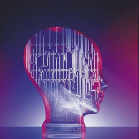 §4. Познай самого себя
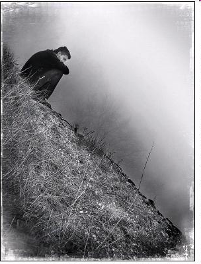 Познание мира и себя.
Что такое самосознание.
На что ты способен.
Вспомни!
Что такое личность? 
Какие потребности и способности есть у человека?
           Что значит найти себя?
        «Что я такое? С тех пор как существуют   
            люди, они отвечают на это не словами,  
           то есть орудием разума, а всей жизнью». 
                                                     Л.Н. Толстой
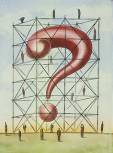 Кто я? Каков я? Кто я? Каков я?
Познание мира и себя
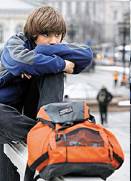 Я сам!
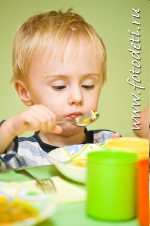 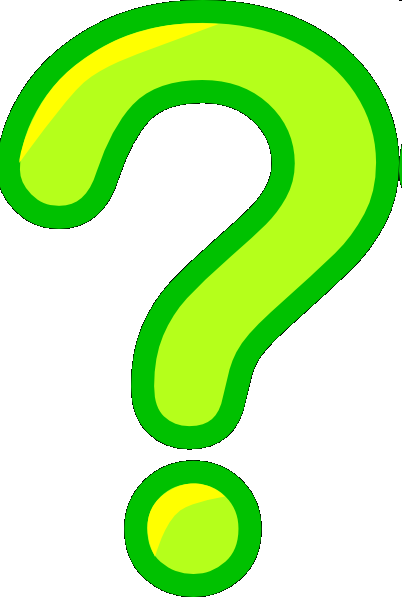 Для чего я живу?
Все ли я успел в жизни? Что хорошего я сделал людям?
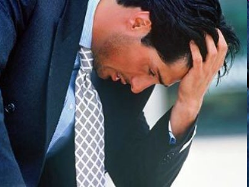 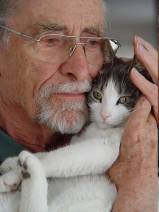 Познание самого себя – это
- исследование способностей и возможностей, поиск вида деятельности, который в наибольшей мере будет им соответствовать;
 изучение себя как части природы, выявление своих биологических особенностей и потребностей;
 понимание себя как части общества, группы (осознание своего духовного и нравственного «я»).
Исторически сложилось так, что стремление человека узнать себя и оценить свои способности было не только результатом развития его пытливого ума и природной любознательности, но и естественной необходимостью и важнейшей потребностью, условием выживания человека и приспособления к окружающей действительности.
Путешествие в прошлое, стр. 38.




Вспомни, как воспитывали молодых людей в Спарте.
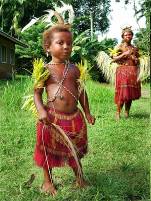 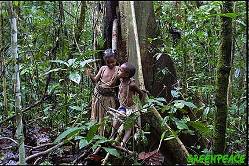 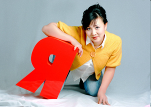 Что такое самосознание
Самосознание - это сознание, направленное на себя самого.
Самооценка – оценка человеком самого себя, своих качеств, способностей, особенностей своей деятельности.
        завышенная           правильная           заниженная
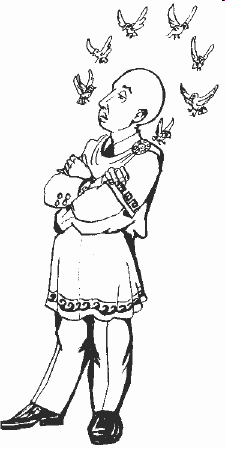 Характеризуется переоценкой своих данных, эгоистичностью, чувством превосходства, пренебрежением чужим мнением
Помогает поверить 
в свои силы, 
выделить ту деятельность,
в которой ты сможешь 
достичь высоких результатов, 
преодолеть все трудности
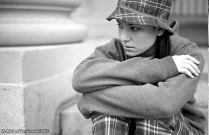 Сдерживает развитие 
способностей,
рождает неверие в себя,
 снижает удовлетворение 
от своей
деятельности
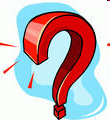 Что нужно, чтобы оценить себя правильно?
Важно знать свои положительные и отрицательные качества, стараться развивать одни и освобождаться от других, 
объективно относиться к своим успехам и неудачам, порицанию и похвале, не терять уверенности в себе, 
научиться видеть и оценивать себя, 
ощущать собственный рост, 
развитие, 
перемены в себе.
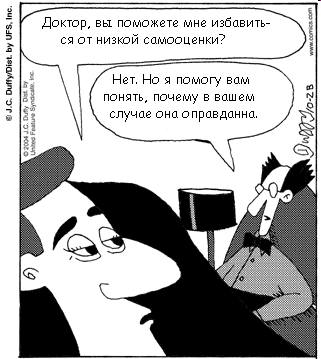 Как обрести бóльшую уверенность в себе?
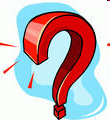 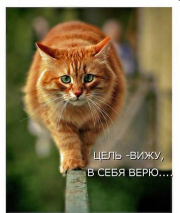 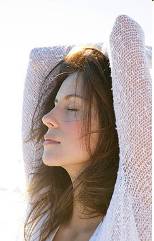 Самовнушение



Психологические тренинги и 
чтение специальной литературы
Занятия 
любимым 
делом, 
успехи 
в спорте
У меня все получится!
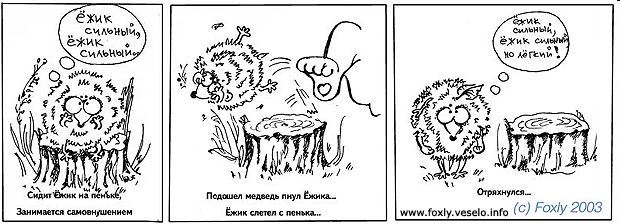 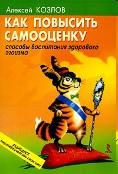 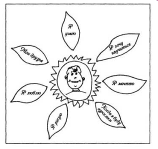 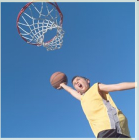 Не переусердствуй!
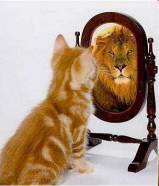 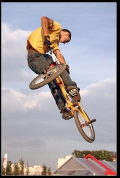 На что ты способен
Человек обладает огромными способностями, 
главное – уметь ими воспользоваться и развивать их.
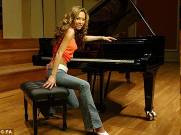 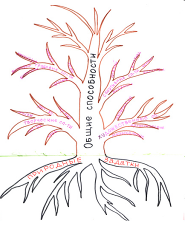 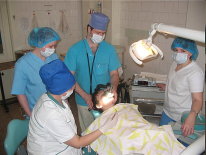 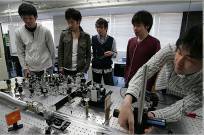 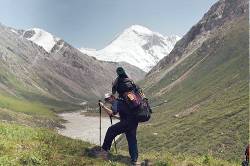 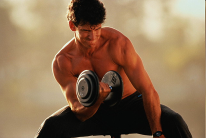 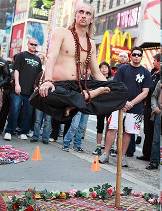 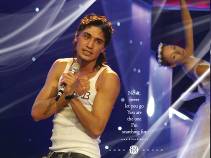 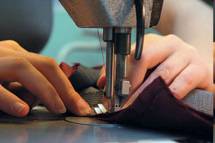 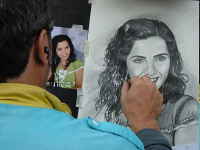 Уровень развития способностей личности отражают понятия таланта и гениальности
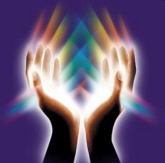 Гениальность – наивысшая     
        степень проявления   
        творческих сил человека.
     

     




      Не стоит дожидаться, когда проявятся твои способности и дарования или сложатся более благоприятные условия для их реализации. Если есть мечта, верь в свои способности, старайся всеми способами их развивать и уверенно двигайся к своей цели. 
       Дорогу 
            осилит 
                идущий!
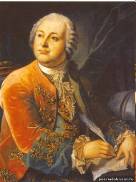 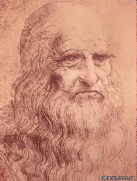 Талантом называют способности, позволяющие получать продукт деятельности, отличающийся новизной, своеобразием, высоким совершенством и общественной значимостью.






      Важный спутник таланта – труд. Талант – это не более чем возможность осуществления творческих успехов, но далеко еще не мастерство. Талант не освобождает человека от работы, а предполагает большой творческий напряженный труд.
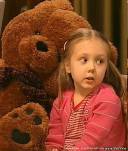 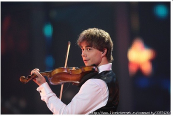 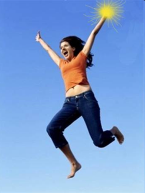 Жил на свете человек, стр.42
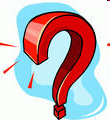 Учимся узнавать и оценивать себя
Страница 45 №5  рубрика «В классе и дома»
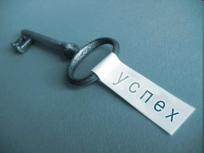 Домашнее задание.
Параграф 4
Доделать задание, если не доделано на уроке